CONVERSATIONS WITH GOD
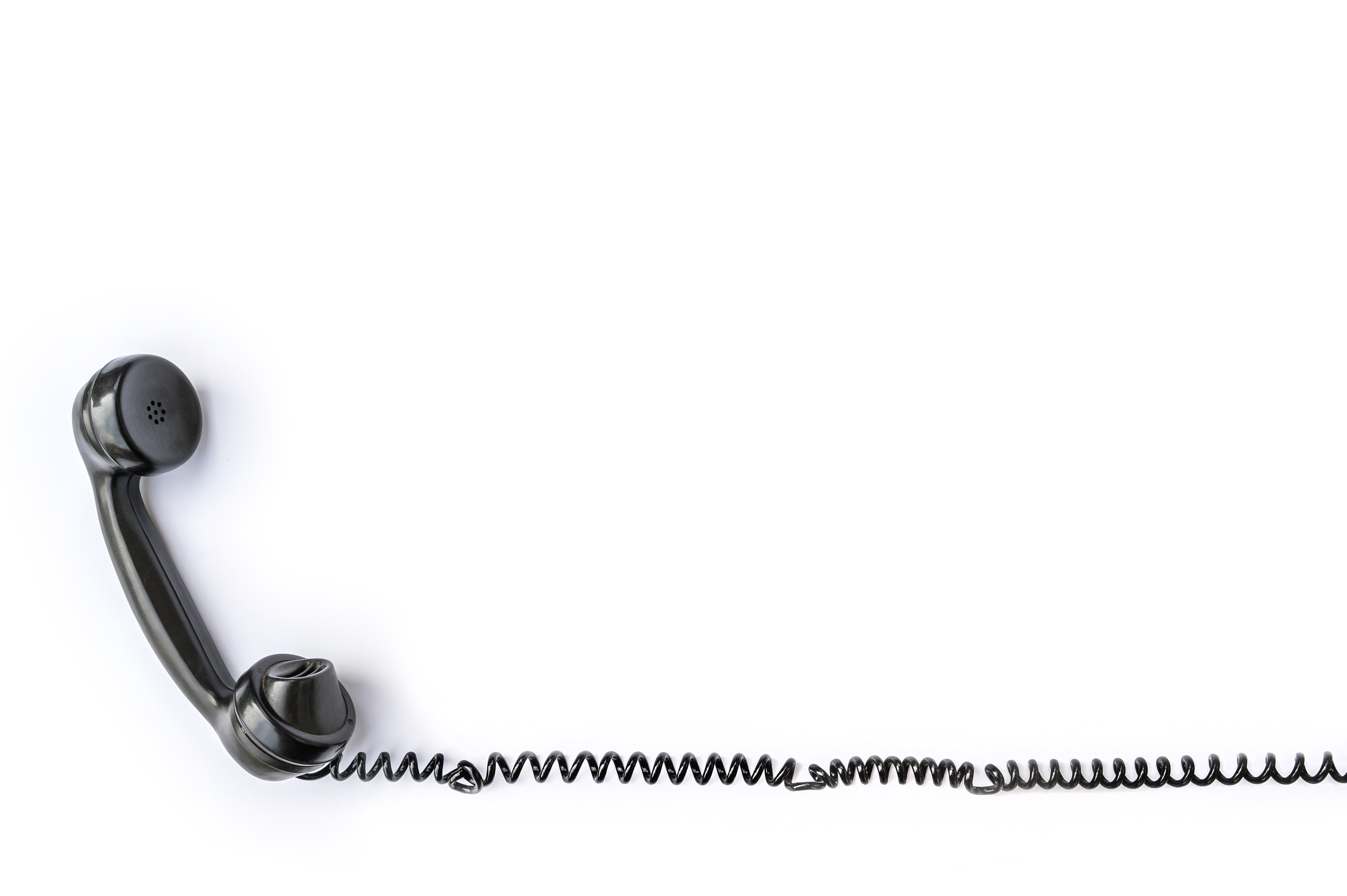 When God Answers Our Prayers 

Job 1-3, 38-42
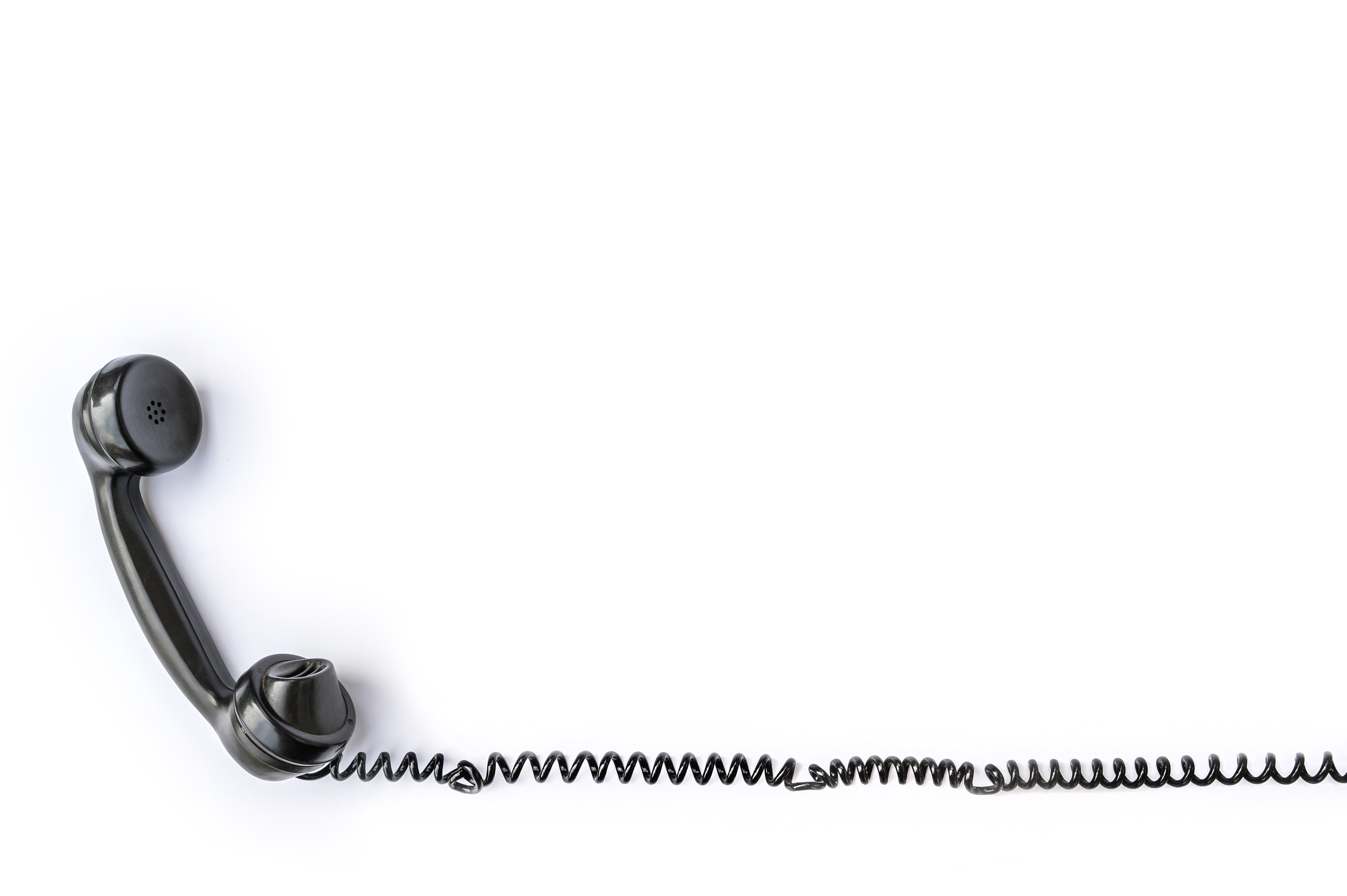 When God Answers (Job 1-3, 38-42)
Themes of Job
The suffering of the innocent
The reality of Satan in the world (our lives)
The nature of God
God can operate the universe without our help
When God Answers (Job 1-3)
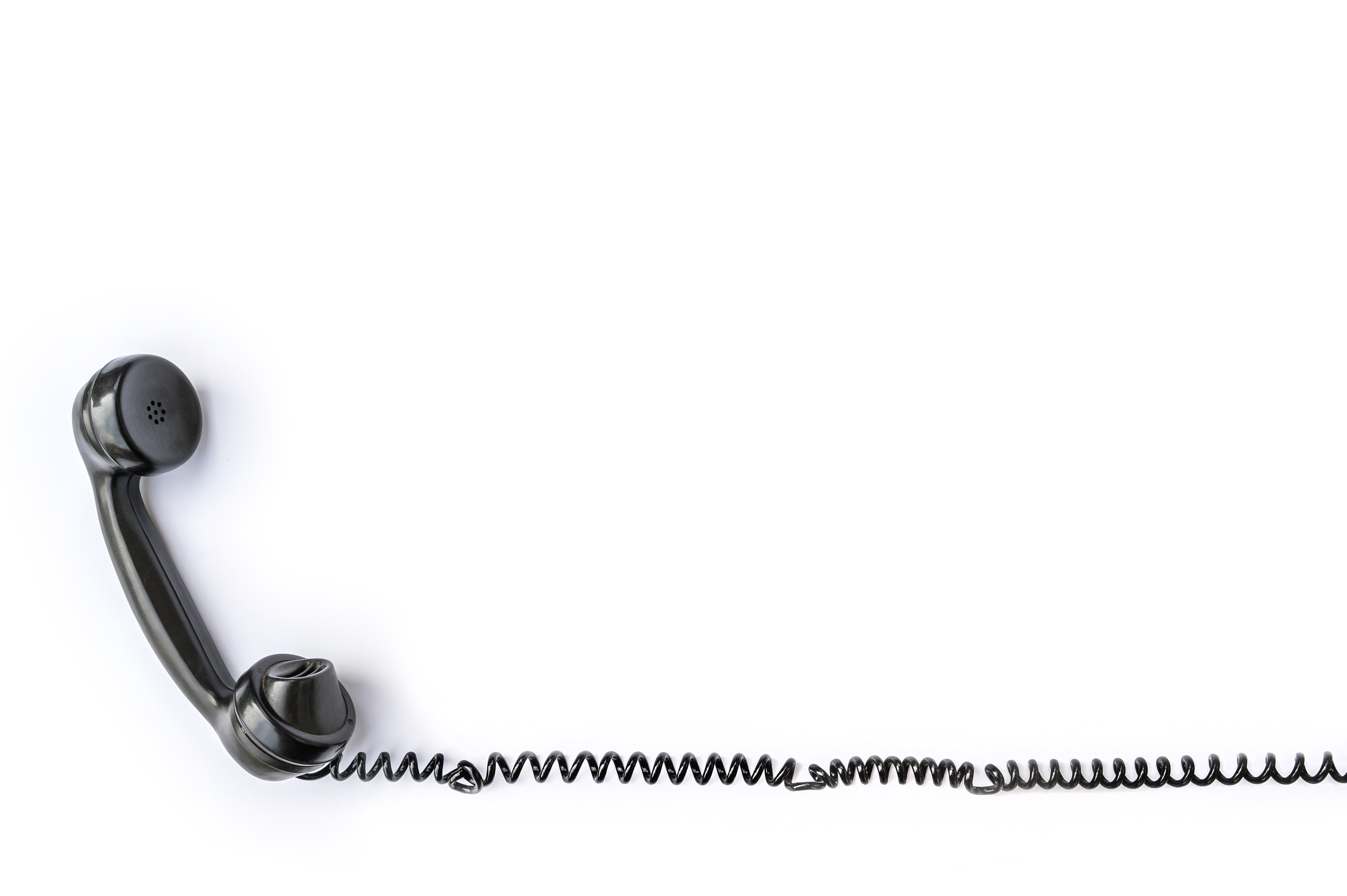 Job has a relationship with God that is regularly tended to (1:1,5)
Job is a wealthy man (1:2-4)
God holds Job in high regard (1:8)
Satan’s authority is limited (1:12, 2:6)
5 natural events happen (1:13-15; 16, 17, 18-19; 2:7)
Mrs. Job’s faith is weaker than that of her husband (2:9)
Job was a good friend (2:11)

Job is in agony, he wants answers (3:1-3, 11, 20-22, 24(b)-26)
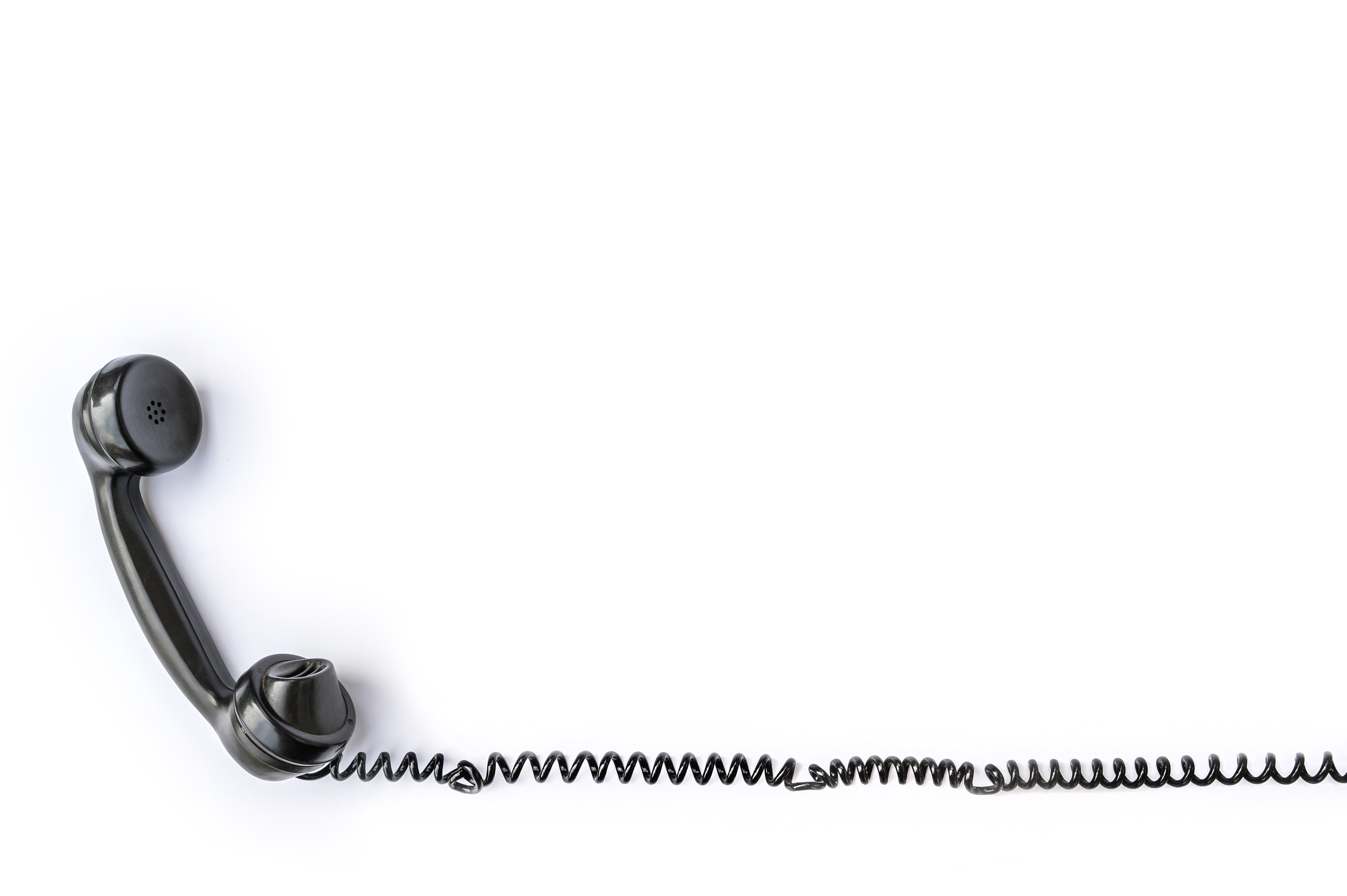 When God Answers (Job 38-41)
God comes to Job in a whirlwind
God answers Job’s questions with 70+ rhetorical questions of His own
God is in charge and man cannot know all of Gods ways (Deut 29:29) 
God never answers “why” (but Job understood – 42:1-6)
When God Answers (Job 1-3, 38-42)
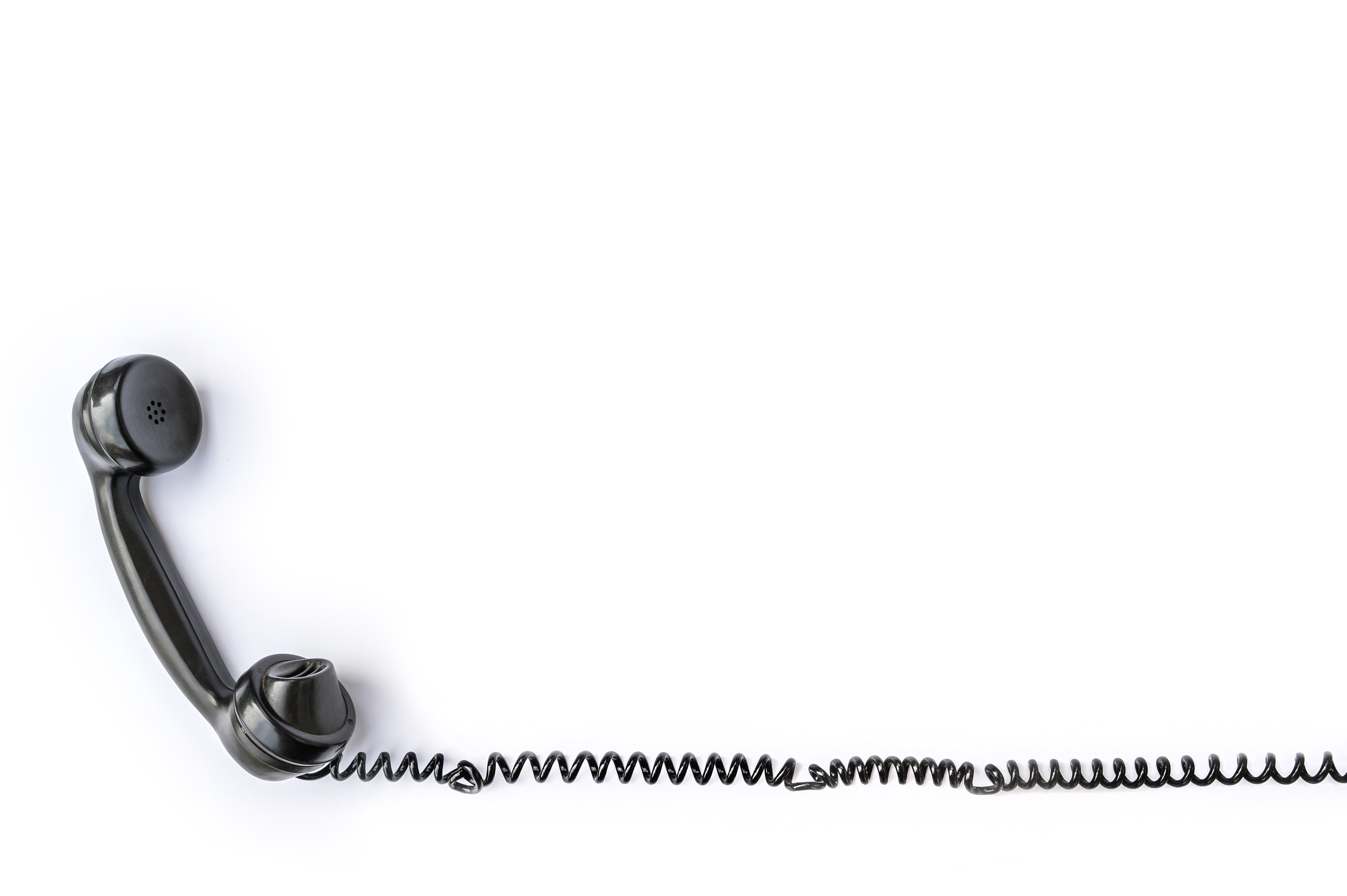 The reason we struggle in not knowing the why is because we do not know the WHO.						Glenn Newton
						Conversations with God
						21st Century Christian
When God Answers (Job 1-3, 38-42)
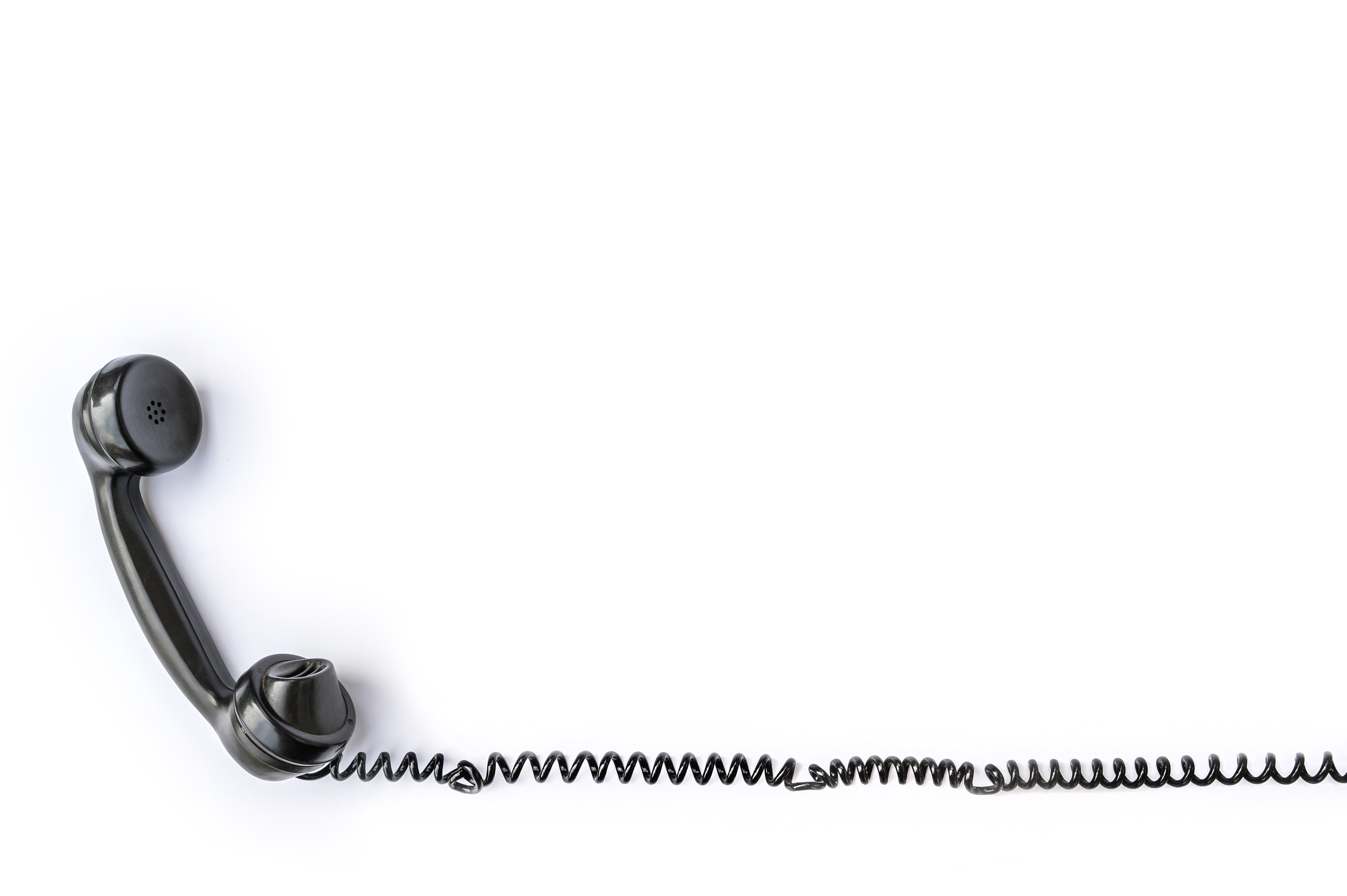 As powerful as Satan is, he cannot control our lives if we do not let him
Job’s relationship with God stood fast because it was built on trust and truth
Job understood eventually that he didn’t need to know the “why” very much like God’s grace was sufficient for the apostle Paul
During times of tribulation we can’t expect to fall back on a relationship that has not been previously established
Pray without ceasing (1st Thessalonians 5:17)